Cyflwyniad i lythrennedd gwybodaeth ar gyfer ysgolion
Prosiect Llythrennedd Gwybodaeth Cymru
www.welshinformationliteracy.org
Beth yw llythrennedd gwybodaeth?
“Llythrennedd gwybodaeth yw gwybod pryd a pham mae angen gwybodaeth arnoch, ble i ddod i hyd iddi, a sut i’w gwerthuso, ei defnyddio a’i chyfleu mewn modd moesegol”

	Chartered Institute of Library and Information Professionals (CILIP), Information literacy: definition, http://www.cilip.org.uk/get-involved/advocacy/information-literacy/pages/definition.aspx, 2004
Sgiliau llythrennedd gwybodaeth craidd
Bydd unigolyn sy’n llythrennog mewn gwybodaeth yn deall:

Yr angen am wybodaeth 
Yr adnoddau sydd ar gael
Sut i ddod o hyd i wybodaeth 
Yr angen i werthuso canlyniadau 
Sut i weithio gyda chanlyniadau neu eu defnyddio 
Moeseg a chyfrifoldeb defnyddio 
Sut i gyfleu neu rannu canfyddiadau 
Sut i reoli canfyddiadau




CILIP, Information literacy: the skills, http://www.cilip.org.uk/get-involved/advocacy/information-literacy/pages/skills.aspx, 2010
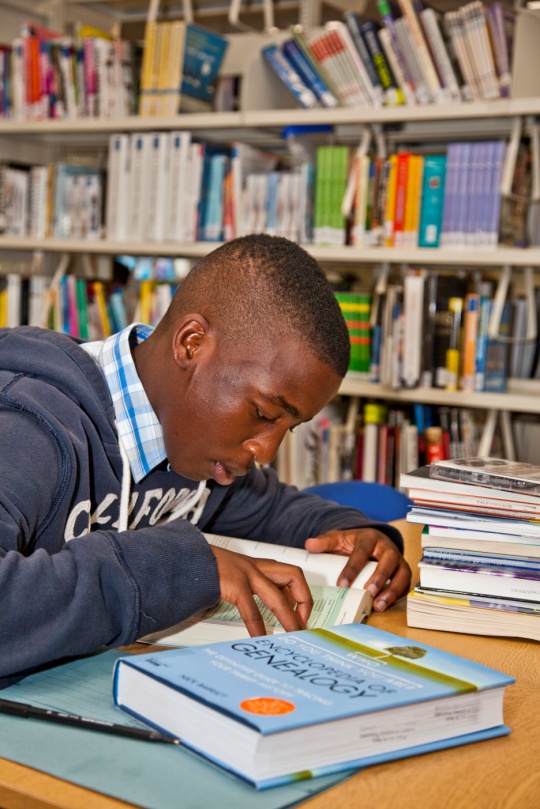 Pam mae angen llythrennedd gwybodaeth ar eich disgyblion?
Mae gwybodaeth (o ansawdd amrywiol) ar gael yn helaeth yn gynyddol 
Mae technolegau newydd wedi arwain at ffyrdd amrywiol o gyflwyno gwybodaeth
Bydd llythrennedd gwybodaeth yn rhoi grym i’ch disgyblion i lywio’r tirlun gwybodaeth hwn sy’n newid
Pam mae angen llythrennedd gwybodaeth ar eich disgyblion?
Sylfaenol i gyrhaeddiad addysgol – bydd llythrennedd gwybodaeth yn cynorthwyo disgyblion trwy gydol eu hastudiaethau yn yr ysgol, addysg bellach ac addysg uwch
Mae llythrennedd gwybodaeth yn cynorthwyo dysgu gydol oes
Mae’n ganolog i gyfleoedd disgyblion i gael swydd yn y dyfodol
Gall diffyg sgiliau llythrennedd gwybodaeth arwain at allgáu cymdeithasol a dadrymuso
[Speaker Notes: Supporting pupils during their current studies and throughout their future professional and personal lives]
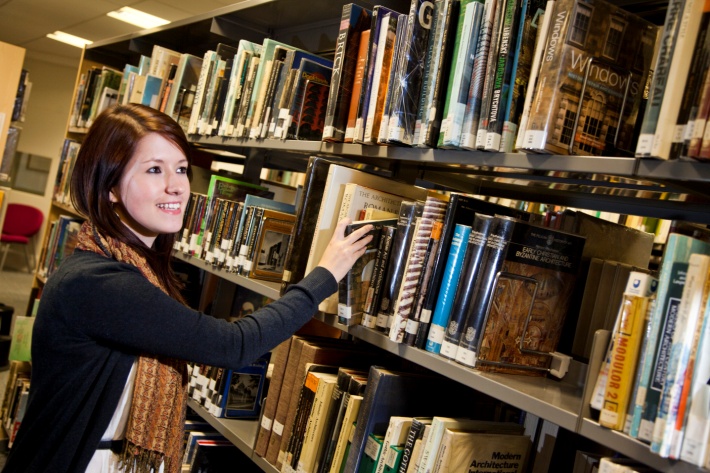 Bydd sgiliau llythrennedd gwybodaeth eich disgyblion yn amrywio’n sylweddol
Y camsyniad bod cynefindra'r “genhedlaeth Google” â thechnoleg gymdeithasol = llythrennedd gwybodaeth
Fodd bynnag…
Beth yw’r buddion i’ch disgyblion a’ch ysgol?
1. Cynorthwyo dysgu annibynnol
Mae llythrennedd gwybodaeth yn annog yr ymchwil a’r sgiliau gwerthuso hanfodol sy’n ganolog i ddysgu annibynnol 
2. Fframwaith sgiliau ar gyfer plant a phobl ifanc 3 i 19 mlwydd oed
Mae llythrennedd gwybodaeth yn cyflwyno rhannau o’r Fframwaith Sgiliau 
Er enghraifft, mae holl amcanion dysgu “Cyflwyno TGCh” wedi’u seilio ar egwyddorion llythrennedd gwybodaeth
Beth yw’r buddion i’ch disgyblion a’ch ysgol?
3. Sgiliau llythrennedd
Mae llythrennedd gwybodaeth yn datblygu sgiliau llythrennedd disgyblion
Mae sgiliau darllen yn cael eu hymarfer mewn tasgau wrth chwilio am wybodaeth 
Mae sgiliau ysgrifennu’n cael eu hatgyfnerthu wrth recordio a chyflwyno gwybodaeth 
4. Pontio
Mae llythrennedd gwybodaeth yn cynorthwyo disgyblion i bontio rhwng cyfnodau allweddol a sectorau
Beth yw’r buddion i’ch disgyblion a’ch ysgol?
5. Cynhwysiad digidol
Mae disgyblion sy’n dod o hyd i wybodaeth a’i chyfnewid gan ddefnyddio dulliau digidol yn cael eu cynnwys yn ddigidol. Maen nhw wedi cael eu grymuso i elwa o’r manteision ariannol, economaidd a chymdeithasol y gall y rhyngrwyd eu cynnig
6. E-ddiogelwch
Mae disgyblion yn gallu diogelu eu hunain yn well ar-lein os oes ganddyn nhw sgiliau gwerthuso hanfodol llythrennedd gwybodaeth
Beth yw’r buddion i’ch disgyblion a’ch ysgol?
7. Osgoi llên-ladrad 
Bydd llythrennedd gwybodaeth yn galluogi disgyblion i ddefnyddio gwybodaeth yn gyfrifol ac yn foesegol 
8. Dinasyddiaeth gymdeithasol
Mae llythrennedd gwybodaeth yn hanfodol i ddatblygu sgiliau dinasyddiaeth effeithiol ar gyfer addysg a bywyd
Ar gyfer democratiaeth effeithiol, mae’n rhaid i’ch disgyblion allu chwilio am wybodaeth a’i chymharu, a gwerthuso ei ffynhonnell a’i chynnwys
Sut bydd llythrennedd gwybodaeth yn gwella eich addysgu?
Bydd llythrennedd gwybodaeth yn datblygu cyflawniad addysgol eich disgyblion
Darparu cyfleoedd ar gyfer gwersi rhyng
weithiol a difyr
Bydd llythrennedd gwybodaeth yn ategu cwricwlwm eich ysgol
Bydd yn annog eich disgyblion i ddatblygu sgiliau gydol oes
Enghreifftiau o bynciau llythrennedd gwybodaeth
Blwyddyn 7-9
Blwyddyn 7-9
Blwyddyn 10-13
Cyflwyniad i lyfrgell yr ysgol neu’r gwasanaeth llyfrgelloedd cyhoeddus lleol
Beth yw llên-ladrad a sut i’w osgoi? 
Pori’r rhyngrwyd – pwysigrwydd gwerthuso adnoddau’r rhyngrwyd yn graff ac e-ddiogelwch
Bagloriaeth Cymru – 
Prosiect annibynnol ar sail llythrennedd gwybodaeth 
Gellir defnyddio llythrennedd gwybodaeth i ddatblygu ac esbonio sgiliau allweddol CBC 
Gyrfaoedd - mae disgyblion yn datblygu a defnyddio sgiliau llythrennedd gwybodaeth i ymchwilio i gyfleoedd o ran gyrfaoedd
Syniad am wers Blwyddyn 8
Pwnc: Archwilio
Tasg: Disgyblion i gwblhau ymchwiliad hanesyddol i fforiwr unigol o’u dewis nhw. Mae angen iddyn nhw lunio darlun o’i fywyd cynnar, ei gymhelliant i fynd i fforio, a chanlyniadau ac effaith ei fforiad, amlygu argraffiadau a ffynonellau ar-lein perthnasol, a chyflwyno’r wybodaeth ar bio-ciwb i’w harddangos yn yr ystafell ddosbarth, a bydd un ochr yn cynnwys cyfeiriadau ar gyfer eu ffynonellau. 
Dyma’r sgiliau llythrennedd gwybodaeth a ddatblygir: 
Mae disgyblion yn ennill ymarfer mewn datblygu a defnyddio cwestiynau ymchwil bach i gyfeirio a strwythuro eu hymchwil 
Mae disgyblion yn datblygu sgiliau mewn sganio ffynonellau ar gyfer gwybodaeth briodol (e.e. gweithgaredd sgimio a sganio)
Mae disgyblion yn deall yr angen i gasglu gwybodaeth benodol yn systematig o amrywiaeth o ffynonellau (e.e. trwy ddefnyddio gridiau nodiadau) 
Mae disgyblion yn dysgu sut i werthuso gwefannau ac ennill ymwybyddiaeth o’r angen i wirio dilysrwydd eu ffynonellau (e.e. gweithgaredd cychwynnol – mae disgyblion yn gwerthuso 2 wefan a roddir iddyn nhw, ac mae un ohonynt yn safle ffug gyda gwybodaeth anghywir arno, a thrafodaeth ddosbarth i ddilyn) 
[Darparwyd y syniad am wers gan Liz Smith, Llyfrgellydd, Ysgol Penfro]
Dechreuwch trwy gysylltu â llyfrgellydd eich ysgol neu’r gwasanaeth llyfrgelloedd ysgolion - arbenigwyr mewn llythrennedd gwybodaeth
Sut mae cyflwyno llythrennedd gwybodaeth i’ch ystafell ddosbarth?
Gweithiwch mewn partneriaeth â’ch llyfrgell gyhoeddus leol, llyfrgell addysg bellach neu lyfrgell addysg uwch, i ennyn diddordeb disgyblion
Cydweithiwch ag athrawon eraill o bynciau gwahanol i fapio llythrennedd gwybodaeth ar draws cwricwlwm yr ysgol
Eisiau dysgu mwy?
Yn ystod eich hyfforddiant cychwynnol athrawon, cysylltwch â’ch llyfrgellydd pwnc/cyswllt am fwy o wybodaeth
Cysylltwch â llyfrgellydd eich ysgol neu lyfrgellydd y gwasanaeth llyfrgelloedd ysgolion pan rydych yn dechrau eich swydd addysgu gyntaf
Darganfyddwch fwy ar wefan Prosiect Llythrennedd Gwybodaeth Cymru: www.welshinformationliteracy.org



(Lluniau gan Lywodraeth Cymru, Llyfrgelloedd yn Ysbrydoli, 2011) 


(